Методы экономического исследования
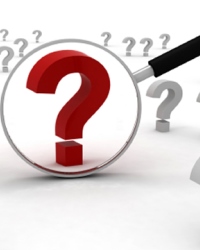 Методы экономического исследования
Общенаучные методы
Индукция и дедукция  -  противоположные, но тесно связанные способы рассуждения
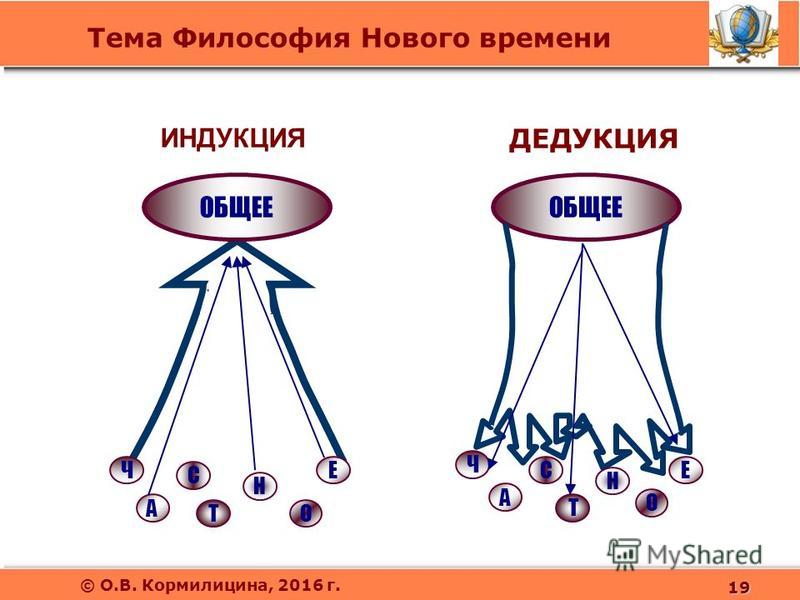 Индукция или обобщение  - движение от частных фактов к общему выводу
Дедукция -  рассуждение в обратном направлении (от общего положения к частным выводам)
Общенаучные методы
Индукция – Пример: Анализ стратегического планирования в АПК РФ
Проанализированы Стратегии социально-экономического развития  7 регионов России,  где отдельным разделом выделена стратегия развития АПК. 
Разделы различаются по объему (от 1 страницы по Липецкой области до 23 по Белгородской), подходу (в Астраханской, Ростовской и Белгородской - кластерный, в Липецкой - проектный ), степени детализации (в республике Дагестан и Краснодарском крае - только общие направления, в Новосибирской области- проработка конкретных индикаторов и механизмов достижения стратегических целей)
 

          Общий вывод: слабое развитие стратегического процесса в отрасли,  несопоставимость составляющих частей, посвященных развитию региональных АПК, в региональных стратегиях, основывается на отсутствии единого организующего и целеполагающего документа -  федеральной Стратегии развития АПК
Общенаучные методы
Достоверность индуктивных обобщений должна быть проверена путем применения дедуктивного метода. 
Суть его состоит в выведении из каких-то общих положений, которые считаются достоверными, определенных следствий, часть которых должна быть проверена опытным путем.
Вывод: отсутствие федеральной Стратегии привело к слабому развитию стратегического процесса в отрасли в целом.
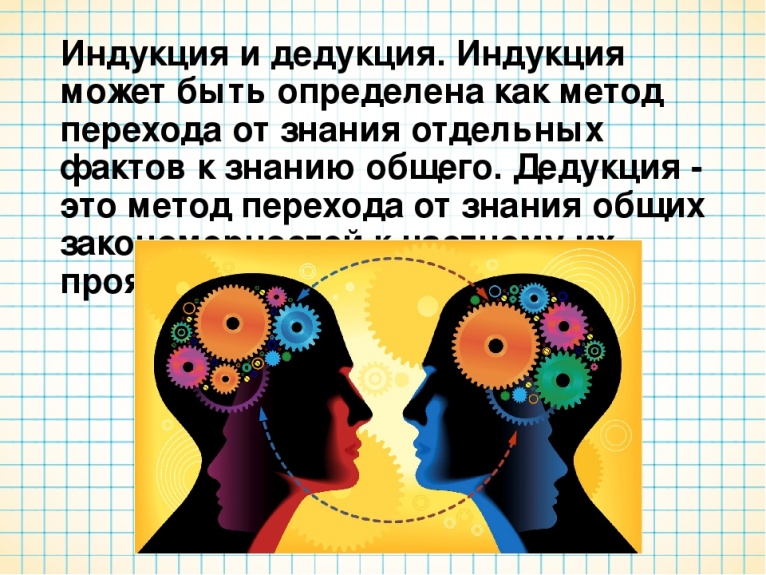 Проверка опытным путем:
Проверка опытным путем: анализ стратегических документов аграрной сферы на федеральном и региональном уровнях, изучение сайта Министерства сельского хозяйства, сравнение со стратегиями других отраслей и т.д.
Общенаучные методы
Дедукция - это выдвижение гипотез и последующая их проверка на фактах
Гипотеза: изменение цены на зерно в течение года имеет определенную закономерность 
Проверка – метод сезонной волны
Для выявления закономерно повторяющихся различий цен, в уровне рядов динамики, в зависимости от времени года в Ставропольском крае по пшенице продовольственной 3 класса 
исследованы  сезонные колебания в рамках 3 лет и на основе полученных коэффициентов сезонности для каждого месяца построили график сезонной волны .
Анализ и синтез в экономических исследованиях
анализ
синтез
Или, изучение и сопоставление экономических показателей работы отдельных фермерских хозяйств — это анализ, а изучение общеотраслевых результатов хозяйствования этого сектора — синтез
Синтез в экономических исследованиях
1. Глобальные синтетические теории
Нобелевская премия по экономике в 2018 году присуждена Полу Ромеру и Уильяму Нордхаусу.
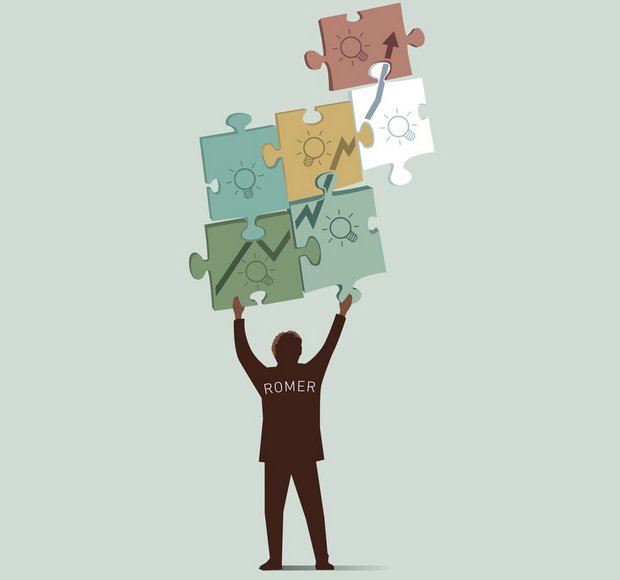 Теория Ромера -  основным фактором экономического роста является рост капиталовложений в НИОКР и инвестиции в человеческий капитал. Экономика, располагающая ресурсами человеческого капитала и развитой наукой, имеет в долгосрочной перспективе лучшие шансы роста
2. Междисциплинарный синтез
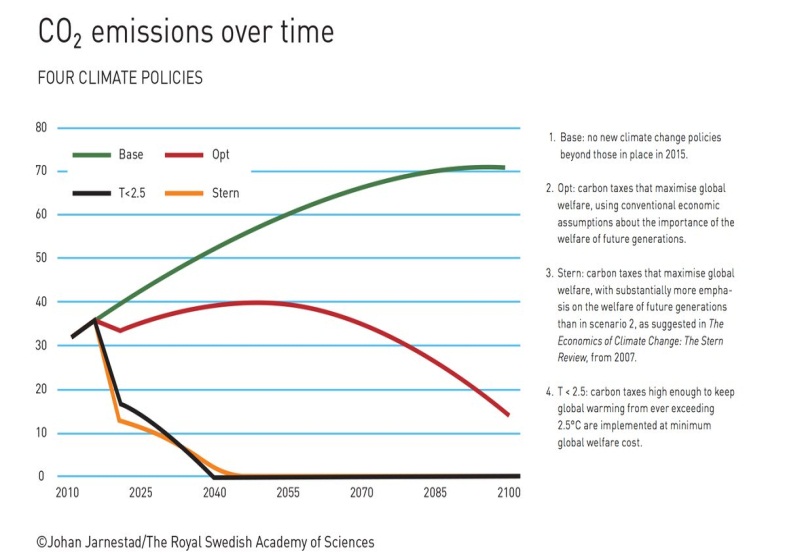 Нордхаус - первый, кто создал количественную модель, описывающую глобальное взаимодействие между экономикой и климатом. Наиболее эффективным средством устранения проблем, вызванных выбросами парниковых газов, является глобальная схема налогов на углерод, равномерно наложенных на все страны.
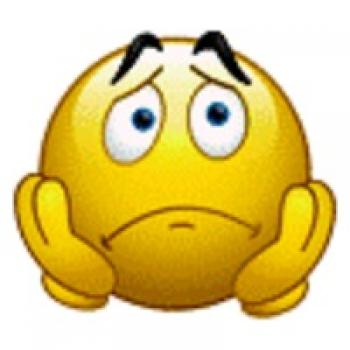 Анализ в экономических исследованиях
«Студенческий» анализ….
это зачастую перечисление данных таблицы
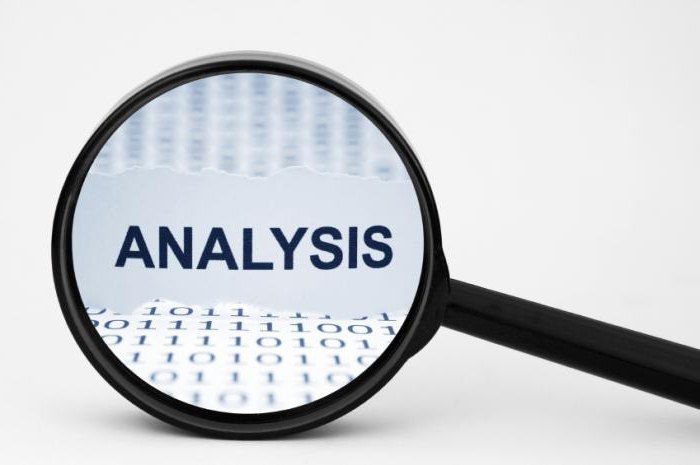 АНАЛИЗ – это ответ на 2 вопроса:
ПОЧЕМУ?
ЧТО ИЗ ЭТОГО СЛЕДУЕТ?
Методы анализа
Сравнение!!! Сравнение – один из самых универсальных и одновременно эффективных методов экономической работы, в т.ч.
1. Сравнение фактических данных в динамике. Позволяет выявить направление,  темпы развития фирмы, оценить и спрогнозировать тенденцию дальнейших изменений.
2. Сравнение фактических данных с плановыми. Позволяет контролировать выполнение плана,  определить материальное поощрение, скорректировать дальнейшую работу .
3. Сравнение фактических данных с данными других предприятий. Появляется возможность оценки конкурентоспособности  фирмы, выявления слабых и сильных сторон его деятельности.
4.Сопоставление различных вариантов управленческих решений с целью выбора наиболее оптимального 
и т.д.
Статистические методы в экономическом факторном анализе (ответ на вопрос Почему?)
Традиционные:

Сравнительный анализ (горизонтальный, вертикальный, одномерный, многомерный-рейтингование)
Относительных и средних величин
Группировки
Балансовый

Способы детерминированного факторного анализа
Цепные подстановки
Индексный метод
Абсолютные и относительные разницы
Интегральный
Методы в экономическом факторном анализе (ответ на вопрос Почему?)
Способы стохастического факторного анализа
Корреляционно-регрессионный анализ
Дисперсионный анализ
Компонентный анализ
Многомерный факторный анализ

 Способы оптимизации показателей
Экономико-математические методы
Программирование
Теория массового обслуживания
Теория игр
Исследование операций
Методы в экономическом моделировании (ответ на вопрос Что из этого следует?)
Моделирование изучение социально-экономических явлений по их теоретическому образцу –модели (в т.ч. компьютерной), которая замещает сам объект исследования. Модель – формализованное описание процессов (явлений)
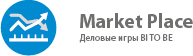 Виды моделей:
Деловая игра - способ моделирования экономической реальности
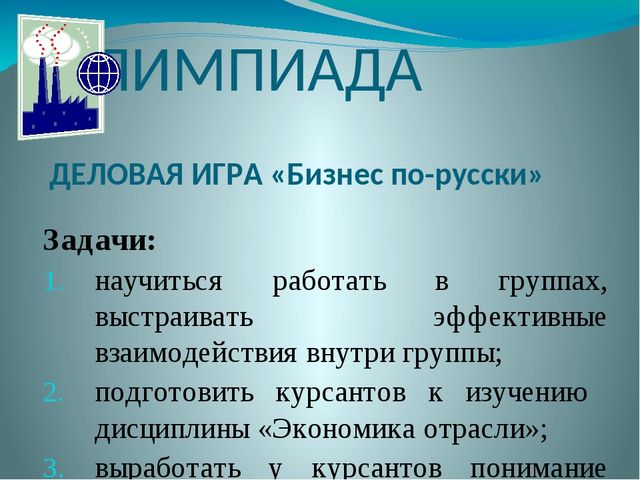 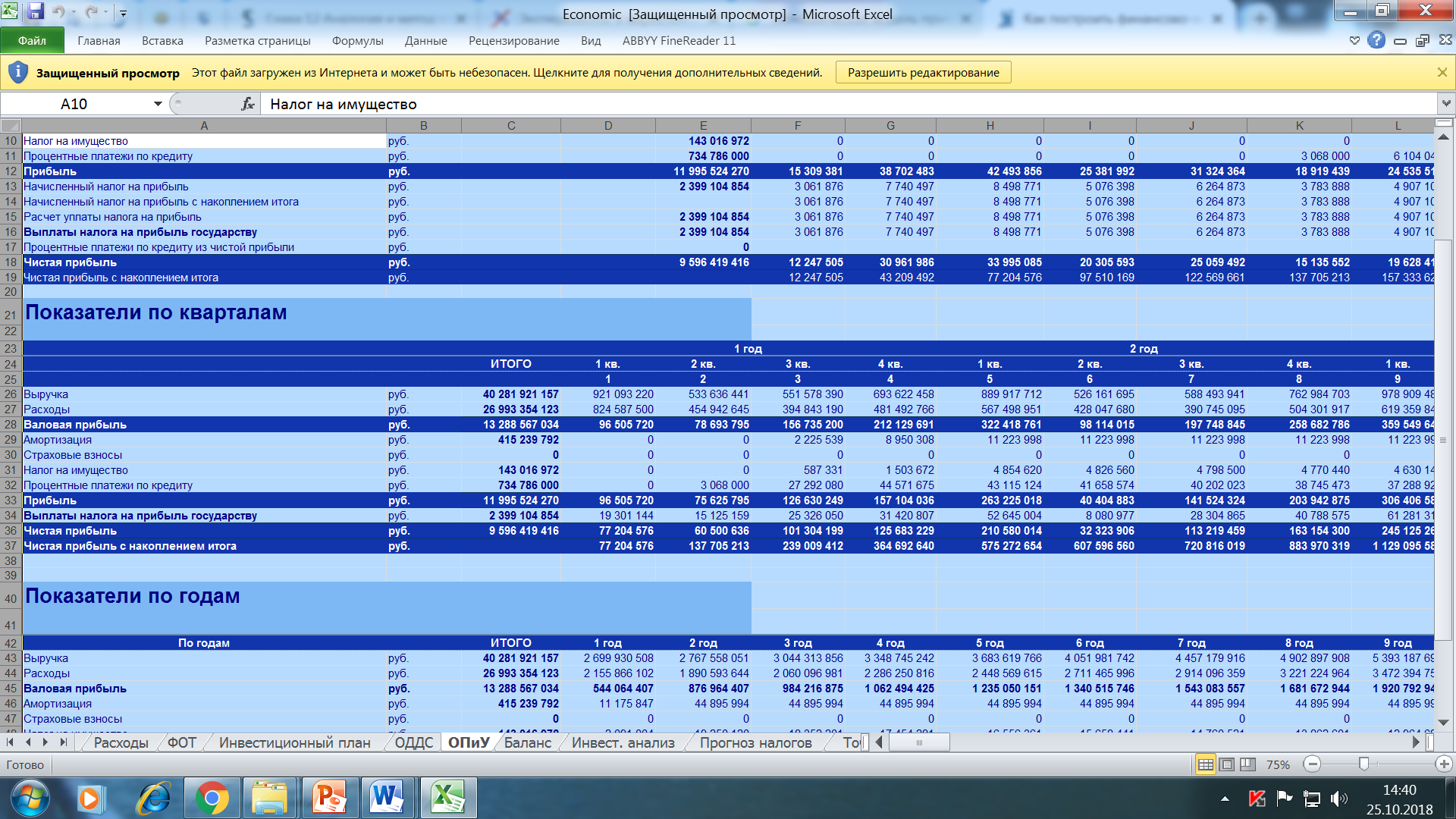 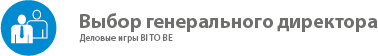 Финансово-экономическая модель
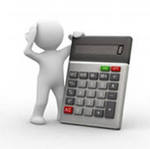 Эконометрическая модель
Фрагмент имитационной модели развития рынка овощной продукции
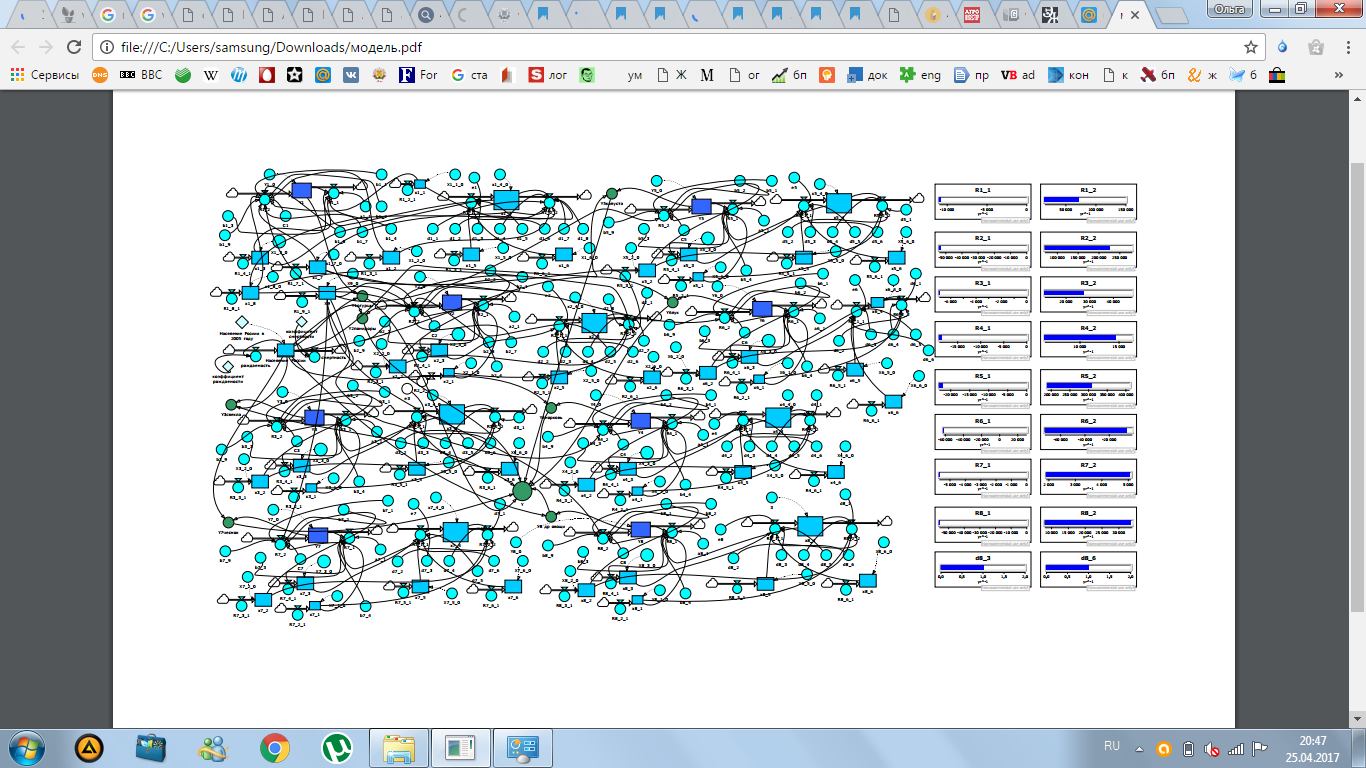 13
Результаты моделирования
14
Методы в экономическом моделировании (ответ на вопрос Что из этого следует?)
Экстраполяция
Прогноз внешнеторгового оборота с Китаем
Корреляционно-регрессионный анализ
У1 - урожайность
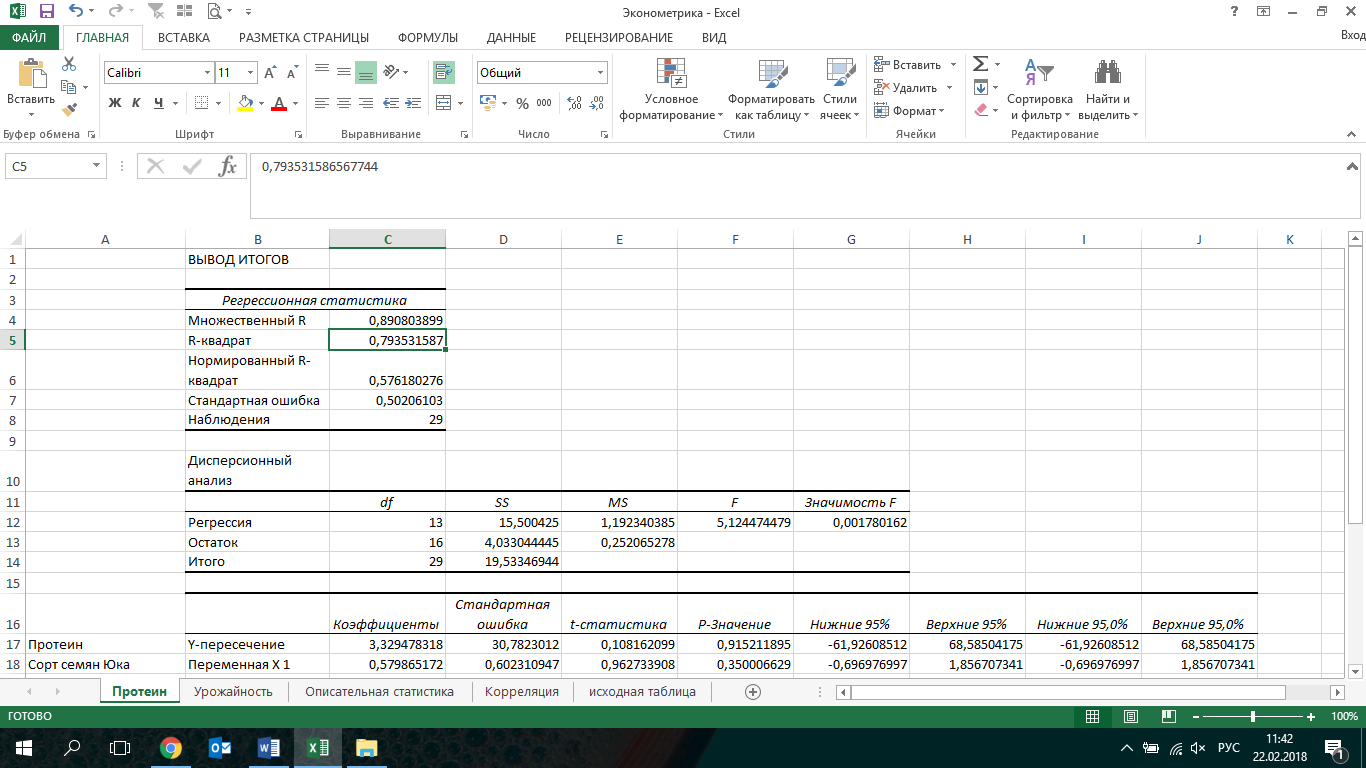 У2 - протеин
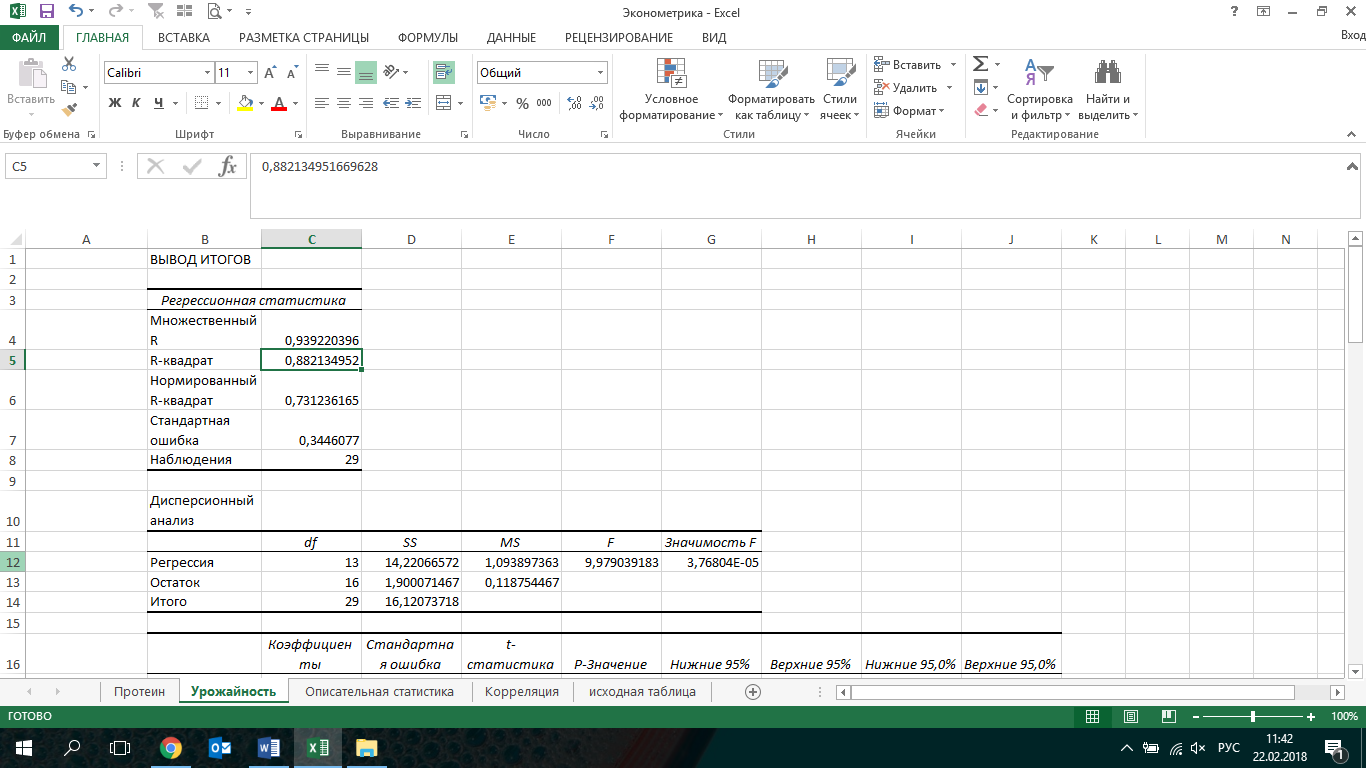 Коэффициент детерминации в среднем составляет 0,8, что говорит нам о высокой вероятности влияния на факторы подобранных переменных.
Социологические методы в экономических исследованиях
Анкетирование и контент-анализ
Цель - прогноз развития зернового рынка на основании обобщения экспертных мнений
Задачи:
- разработать анкету, выбрать экспертов для опроса и проанализировать ответы экспертов регионального уровня;
- сопоставить мнения экспертов регионального и федерального уровня, выявить их отличия и сходства, свести полученные результаты и придать им количественную оценку.
В качестве экспертов регионального уровня были выбраны 3 специалиста в сфере рынка зерна. Двое из них являются руководителями сельскохозяйственных организаций, и один из них заместителем министра сельского хозяйства .
Анкетирование и контент-анализ
В качестве мнений экспертов российского уровня были выбраны высказывания:
 директора аналитического центра «СовЭкон» - А. Сизова, 
президента Российского Зернового Союза - А. Злочевского, директора ООО «ПроЗерно» - В. Петриченко, аналитика «Финам Менеджмент» - М. Клягина,
директора Института конъюнктуры аграрного рынка - Д. Рылько, 
директора ООО «Международная Зерновая Компания» - Н. Демьянова, 
исполнительного директора Национального союза агростраховщиков - К. Биждова
Анкета эксперта (фрагмент)
Обоснование мнений экспертов о состоянии и перспективах развития зернового рынка (фрагмент)
Контент анализ и Метод big data
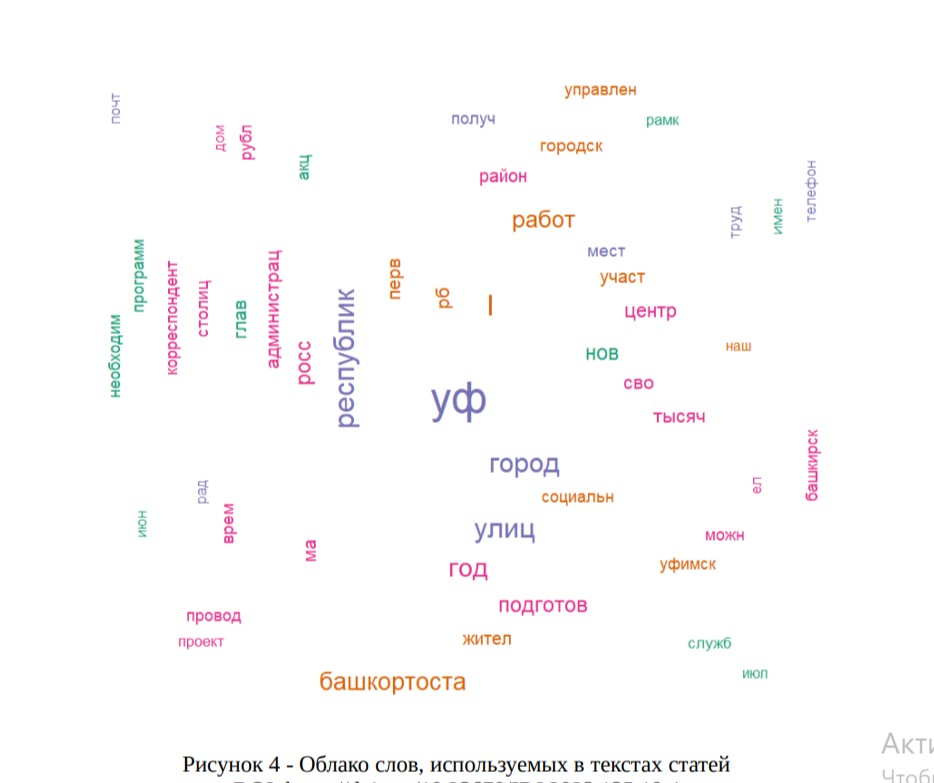 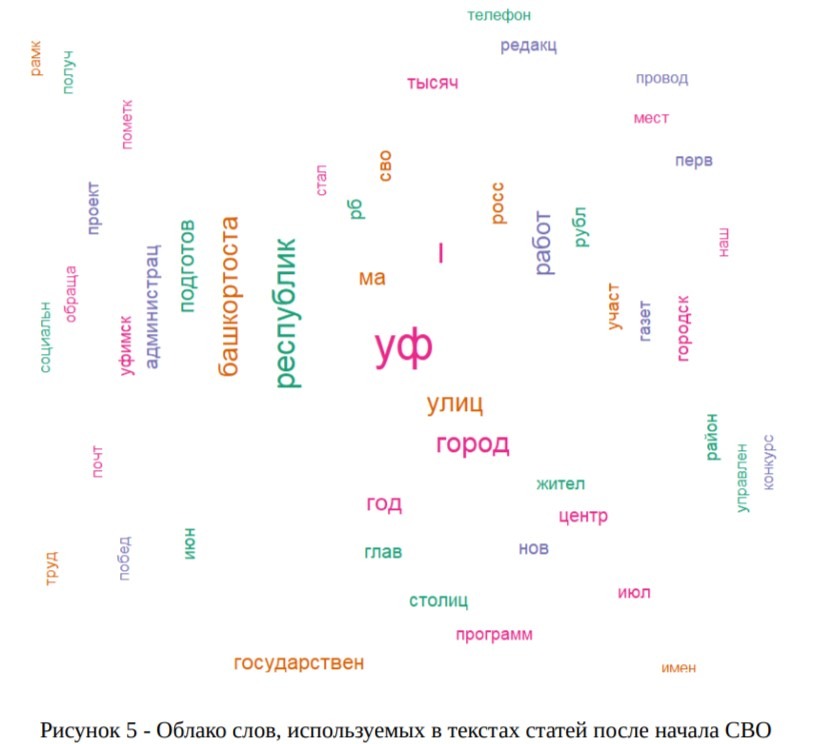 Метод big data для контент-анализа (на примере регионального СМИ общественно-политической газеты «Вечерняя Уфа»)
Контент анализ и Метод big data
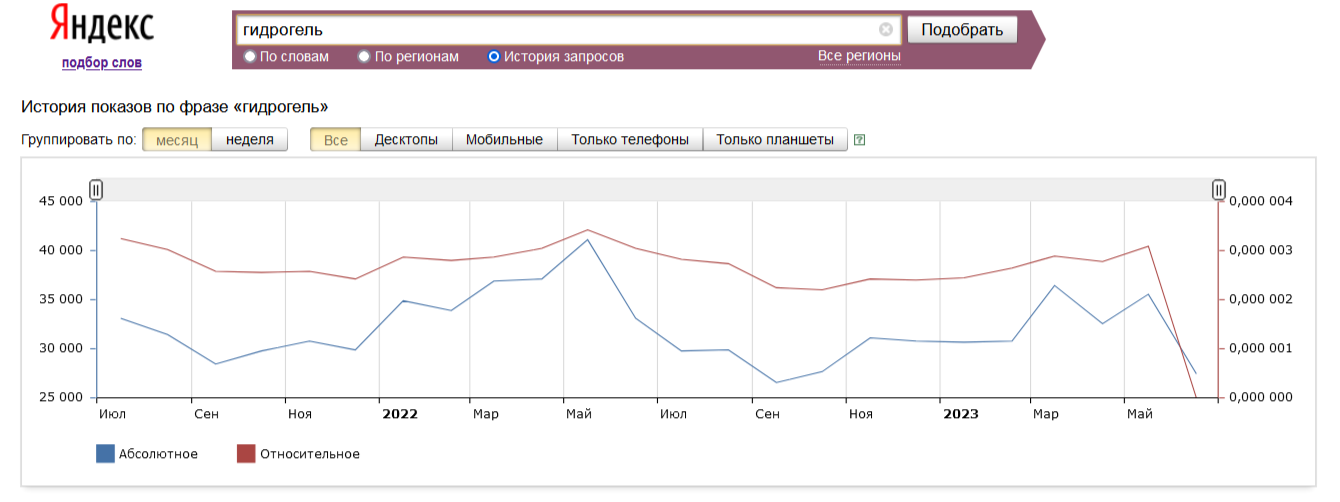 История запросов по словосочетанию «Гидрогель» с помощью сервиса ЯндексВордстат
Экспериментальные методы в  экономических исследованиях
1. Эксперименты против бедности
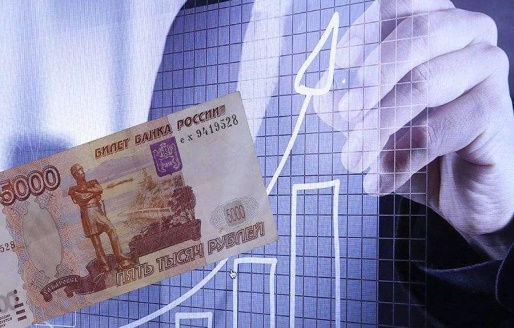 Нобелевскую премию по экономике в 2019 году получили
 Эстер Дюфло, Абхиджит Банерджи и Майкл Кремер
Комбинация «высокой науки» с самой практической работой профессионального экономиста – оценкой эффективности государственных программ.
Ученые предложили разбивать программы на небольшие конкретные задачи и проверять их эффективность на практике перед тем, как масштабировать программу. Формирование «контрольной» и «экспериментальной» групп и проверка в них  конкретных мер (влияние борьбы с гельминтами на успеваемость детей в Кении, влияние порядка оформления документов на подключение к водоснабжению в Марокко и т.д.)
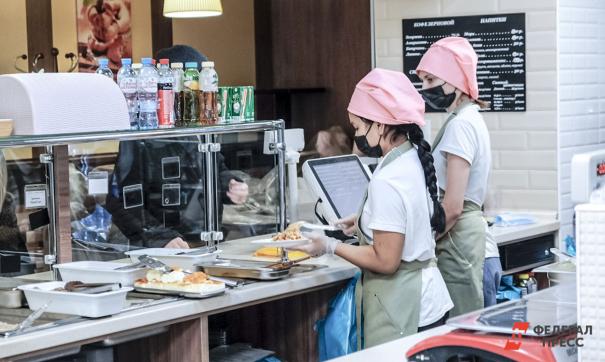 2. Изучение причинно-следственных связей 
в экономике труда на основе экспериментов
Нобелевскую премию по экономике в 2021 году получили  
Д. Кард, Д. Ангрист и Г. Имбенс
Изучали естественные эксперименты, напоминающие «рандомизированные контролируемые испытания» (медицина). Метод «разность разностей» который раньше не применялся в экономике (как на занятость и безработицу в отрасли общепита повлияло решение властей штата Нью-Джерси поднять минимальную зарплату в штате с $4,25 до $5,05 в час – сравнение с Пенсильванией; как массовый приток переселенцев из Кубы в США повлиял на занятость и зарплаты в Майами.